Acute Care Networking Meeting
NDSHP – Tuesday, July 25th, 2023
Laura John, PharmD, BCPS
Laura.john@essentiahealth.org
Residency Preceptor Pearls Discussion
New Preceptor Orientation
Does your site have dedicated time set aside to orient your new preceptors? 
If so – what does your orientation look like 
If not – what do you do to adequately prepare your preceptors?
Overview of PGY1 and/or PGY2 residency 
Goals, structure, policies, resident responsibilities, preceptor responsibilities
Preceptor Development
What is your site doing to promote preceptor development? 
Informal or formal presentations?
Attending local, state, or national conferences? 
Do you have requirements your preceptors must maintain?
Preceptor Feedback
Addressing any deficiencies in preceptor performance and ensuring appropriate training is received to correct deficiencies
Does your site do this? 
Who is responsible for ensuring preceptor performance is appropriate? 
How do you ensure appropriate training is received?
Preceptor Feedback
Ongoing self-evaluation of their own preceptor skills by listening to the feedback they receive from the residents, other preceptors and the RPD
How do preceptors receive feedback?
Other ways your site uses besides PharmAcademic?
ASHP Pharmacy Forecast 2023
Addressing Health Disparities in Health Systems: From Awareness to Action
Social Determinants of Health
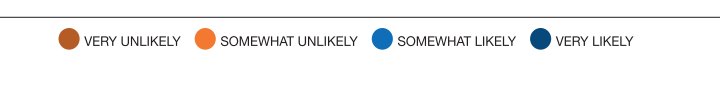 Mental Health
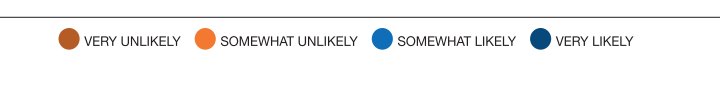 Workforce Diversity
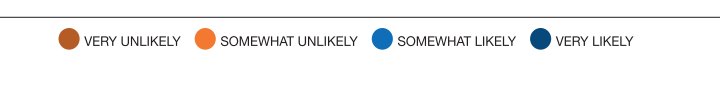 Acute Care Networking Meeting
NDSHP – Tuesday, July 25th, 2023
Laura John, PharmD, BCPS
Laura.john@essentiahealth.org